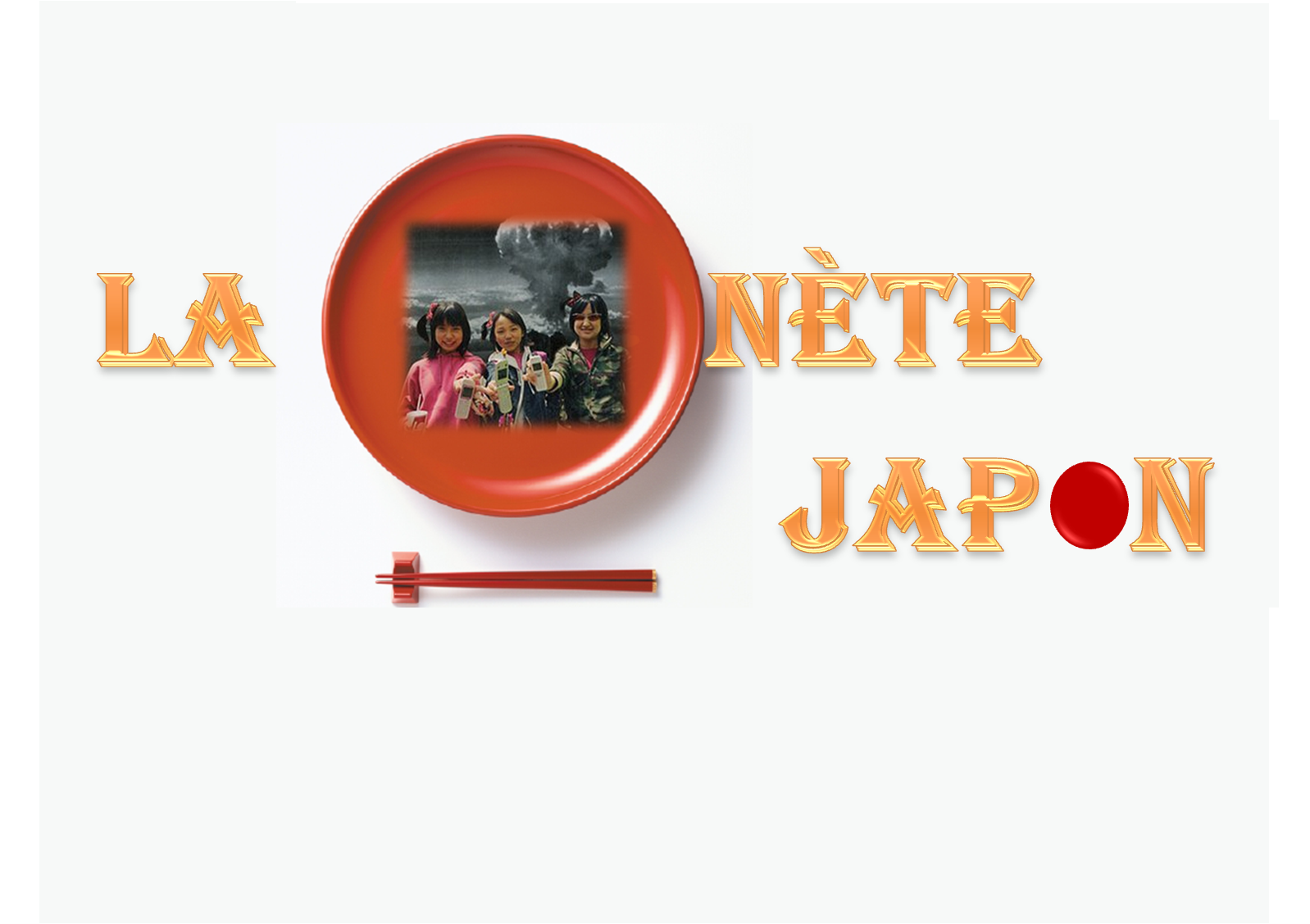 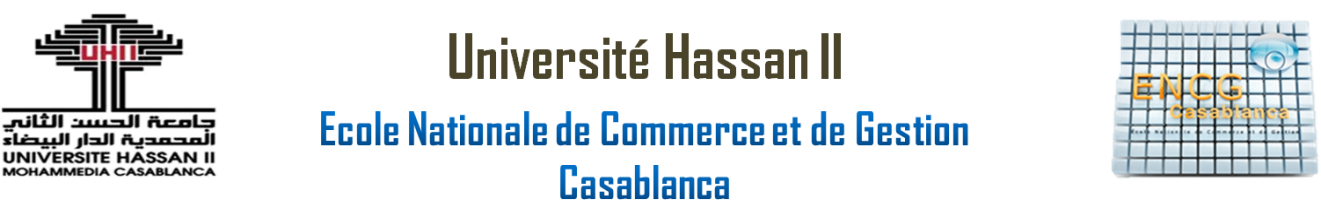 Préparé par : 	
         AIT IHIA Fatima
AZZIMANI Soukaina
BELLOUCHI Houda
BENAMEUR Zhor
BOUCHIKHI Mouna
Groupe : 	C  5
Semestre : 7
Demandé par : Mme MANANE
Sommaire :
I -  Zoom sur l’espace culturel japonais
	1- Aperçu général sur le Japon 
	2- Le Japon: tradition ou modernité?
	3- L’art de vivre dans la société japonaise
II : La culture organisationnelle au Japon
	1- Les modes de management au sein des entreprises japonaises
	2- Application des modèles de management sur les entreprises japonaises
	3- Conseils pour prospérer au sein d’une entreprise  japonaise 
III : Etudes de cas
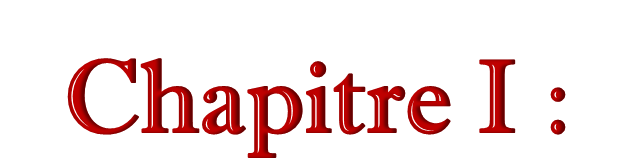 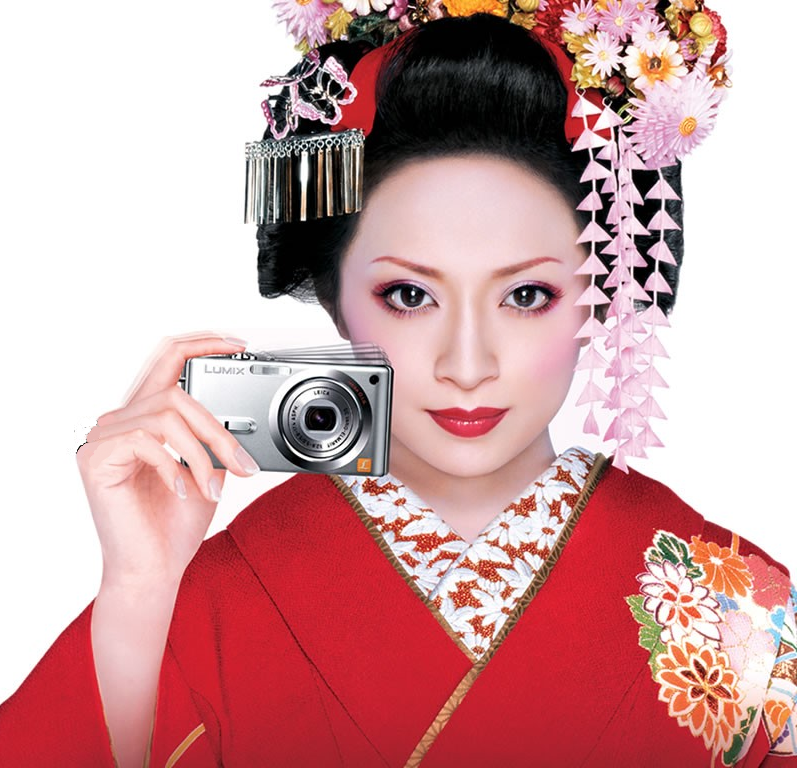 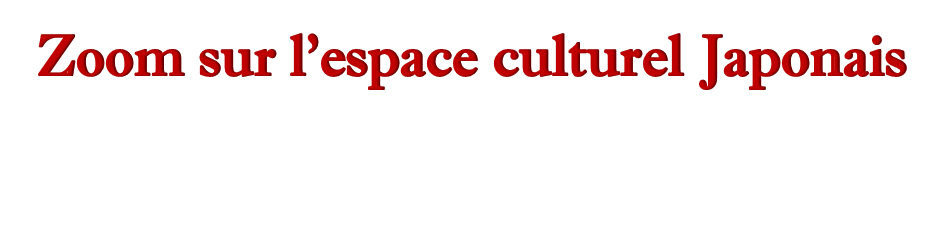 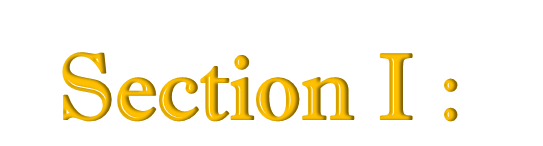 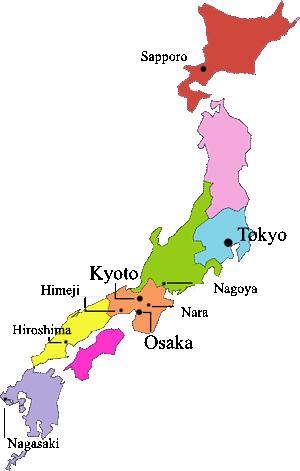 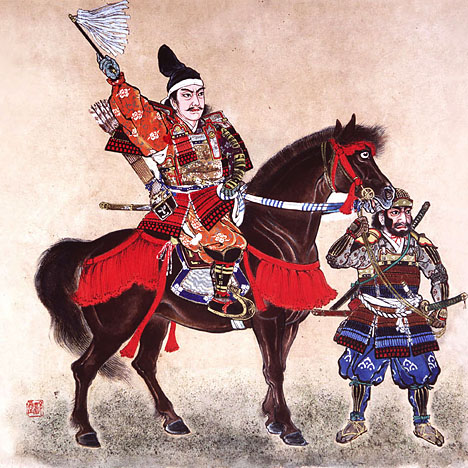 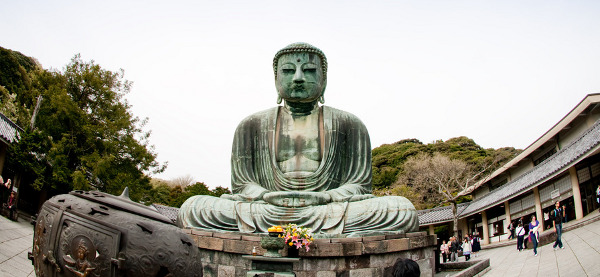 Géographie
Histoire
Religion
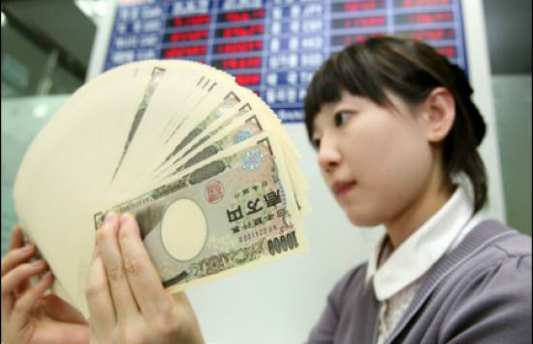 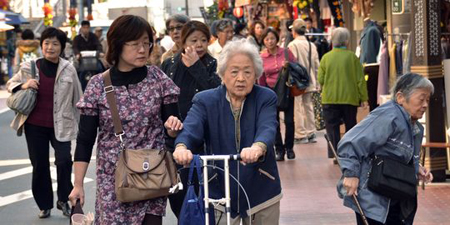 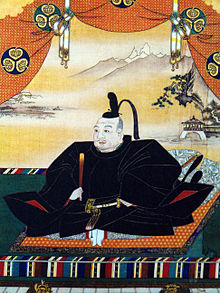 Démographie
Politique
Economie
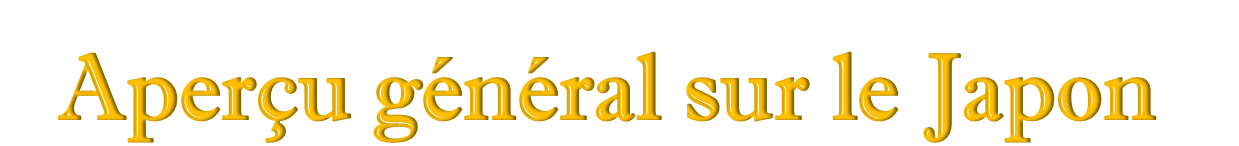 1- Fiche Technique:
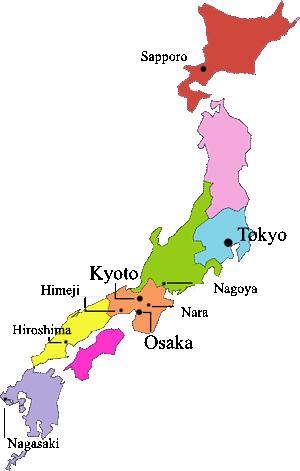 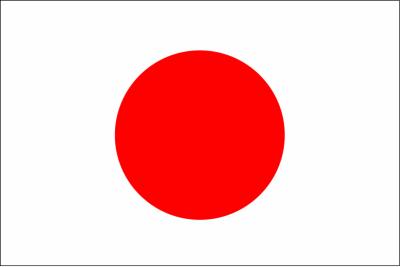 2- L’histoire du Japon :
1945-2012
710-794
2007
Capitulation
 du Japon
L’époque 
Nara
1868-1912
-Bombardement de Hiroshima & Nagasaki
-Nouvelle constitution
-Reconstruction des secteurs de l’économie
1600-1868
L’ére 
Meiji
Apparition des moines bouddhistes
794-1192
L’époque 
De Edo
L’époque 
De Heian
-Ouverture sur le monde
-Passage d’une Sté médiévale à une Sté moderne
-système des classes sociales
-renfermement du pays
-Rupture des relations avec la Chine
-Entrée dans la guerre civile
-L’emploi des samourai
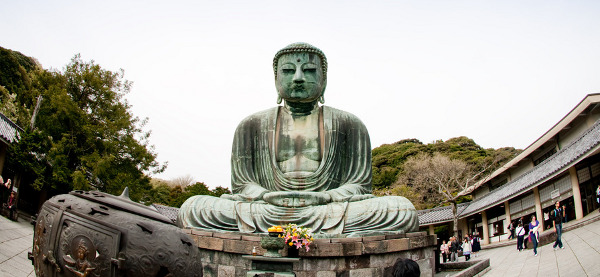 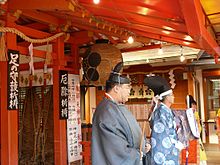 3- Les religions :
107 millions de shintoïstes (84 % de la population) ;
91 millions de bouddhistes (71 % de la population) ;
près de 3 millions de chrétiens (2 % de la population) ;
10 millions de Japonais pratiquant d'autres religions (8 % de la population).
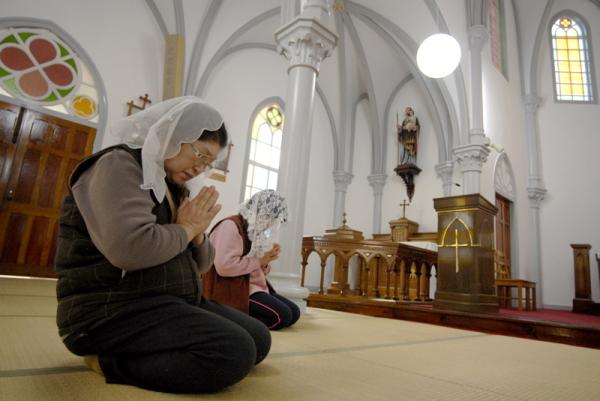 4- le système politique :
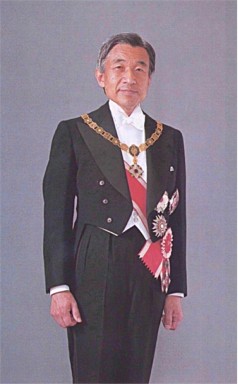 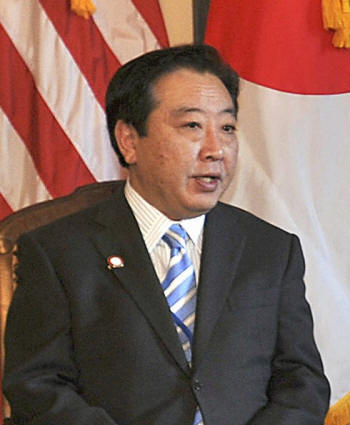 5- La démographie
Source: UBIFRANCE et les missions économique: l’Agence pour le développement international des entreprises
[Speaker Notes: UBIFRANCE:l’Agence pour le développement international des entreprises, dédiés à l’accompagnement des entreprises françaises dans leur démarche à l'exportation et à l'implantation sur les marchés étrangers;  l’Agence française pour le développement international des entreprises, est un Etablissement Public Industriel et Commercial placé sous la tutelle du ministre de l'économie et des finances, du ministre en charge du commerce extérieur et de la direction générale du Trésor.]
Spécificité de la population
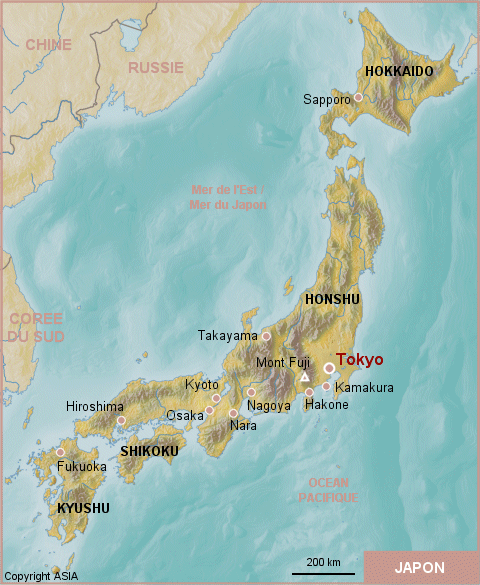 6- La géographie:
Localisation: hémisphère Nord- Asie , Moyen Orient 


Le japon a plus de 4 millions de km2 de zone maritime qui lui permet d’être au top de la productivité mondiale.
[Speaker Notes: Les quatre Grandes îles sont: Hokkaido, Honshu, Shikoku et Kyuchu]
Difficultés du territoire japonais ET Mesure de sécurité
[Speaker Notes: Géographie Le Japon est composé d'environ 1000 îles qui s'étendent sur 3800 km du nord au sud. C'est un pays de contrastes; plages exotiques au sud et montagnes couvertes de neige au nord. 95% de sa superficie se répartit en 4 îles principales: Hokkaido au nord, Honshu l'île principale, Shikoku et Kyushu au sud.]
7- L’économie :
Le secteur des services compte pour plus des deux tiers du PIB et emploie les deux tiers de la population active.
Le secteur de l'agriculture est hautement subventionné et protégé. L'agriculture ne contribue que de manière minime au PNB et elle emploie moins de 5% de la population active.
Le secteur industriel est très diversifié, et recouvre  tant les produits de base (acier, papier) que des produits de technologie de pointe.
Le Japon n'a que très peu de ressources naturelles (quelques dépôts d'or, de magnésium, de charbon et d'argent), et dépend donc de l'extérieur pour se fournir en matières premières et en ressources énergétiques.
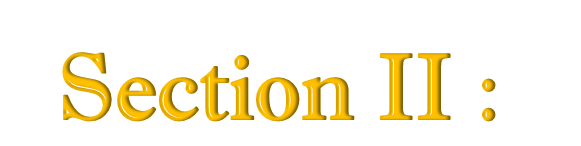 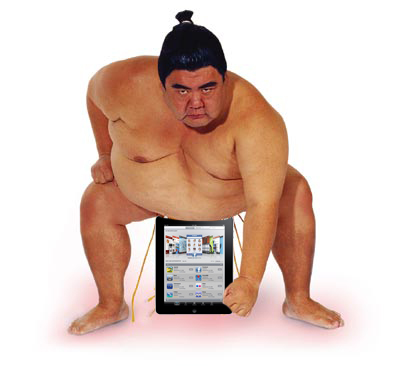 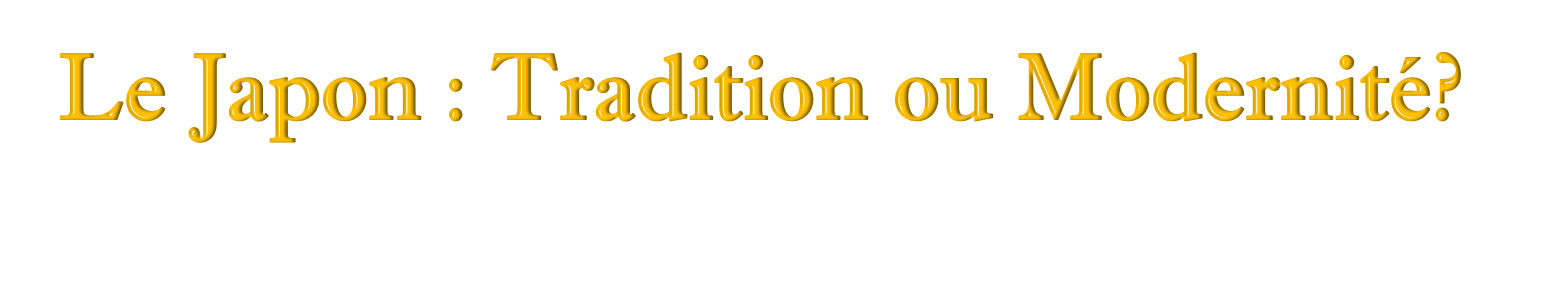 Le Japon: pays des  traditions
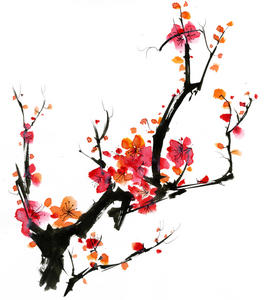 A- Composantes  de la culture Japonaise :
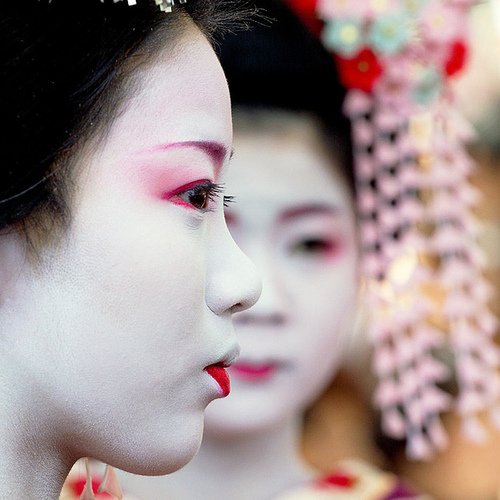 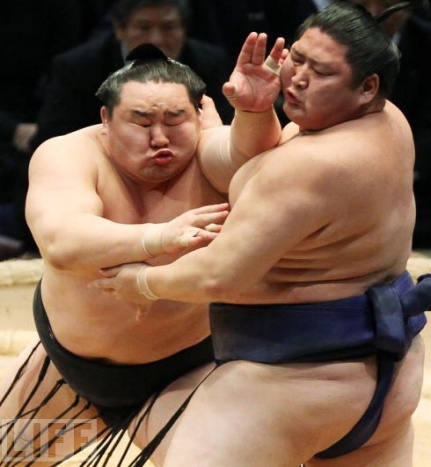 Les Geishas
Le Sumos
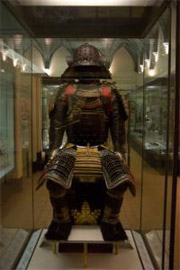 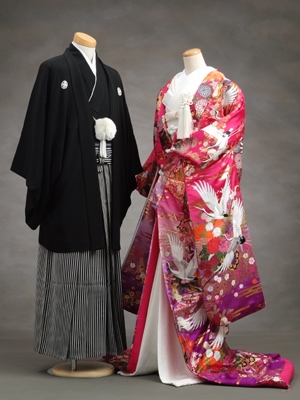 Les Samouraïs
Le Kimono
A- Composantes  de la culture Japonaise :
La cérémonie du  thé
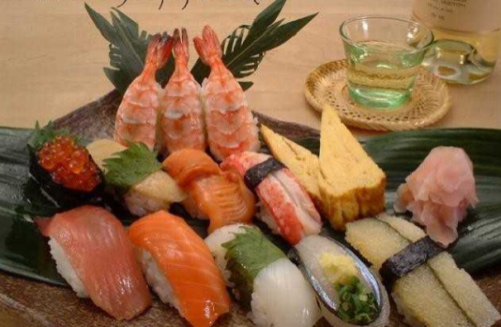 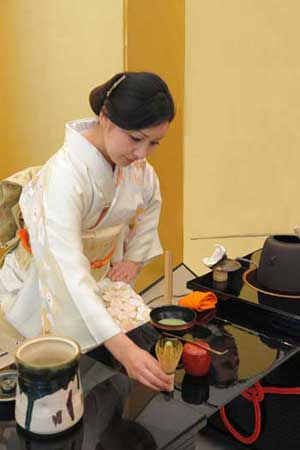 Les sushis
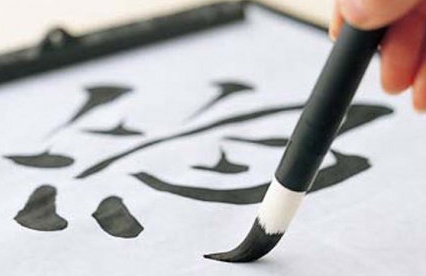 La calligraphie
B- Les superstitions au Japon :
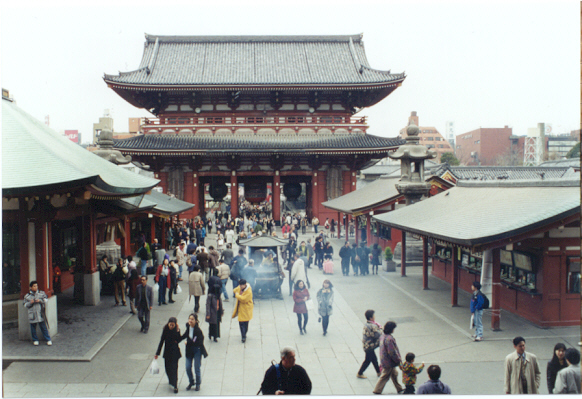 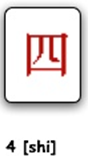 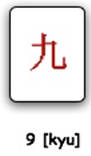 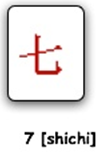 Les Japonais accordent beaucoup d’importance à la symbolique.
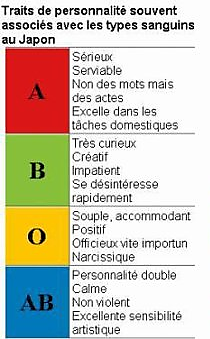 Au Japon la croyance populaire veut que le groupe sanguin soit comme facteur pour déterminer la personnalité des individus.
[Speaker Notes: Dans un pays où se côtoient de nombreuses religions et où les récits fantastiques et le folklore demeurent toujours des sources d’inspiration, les superstitions constituent une part importante de la vie au quotidien.
Les Japonais accordent beaucoup d’importance à la symbolique.
chiffre 4, qui peut se prononcer shi, un mot qui signifie également «la mort» en japonais. Pour éviter le mauvais sort, le chiffre 4 est souvent omis, notamment pour les étages ou les chambres des hôpitaux, et pour les cadeaux
C’est aussi le cas du chiffre 9 (kyû) peut signifier la douleur ou la détresse
 contrairement au  chiffre 7, tout comme en Occident, est considéré comme un chiffre chanceux, associé aux puissances divines par le biais des traditions de la divination ancienne.
Par exemple, les gens possédant un type sanguin A sont habituellement patients et perfectionnistes, mais trop centrés sur eux- mêmes, alors que les gens du type sanguin B seront des êtres créatifs et passionnés, mais irresponsables.]
B- Les superstitions au Japon :
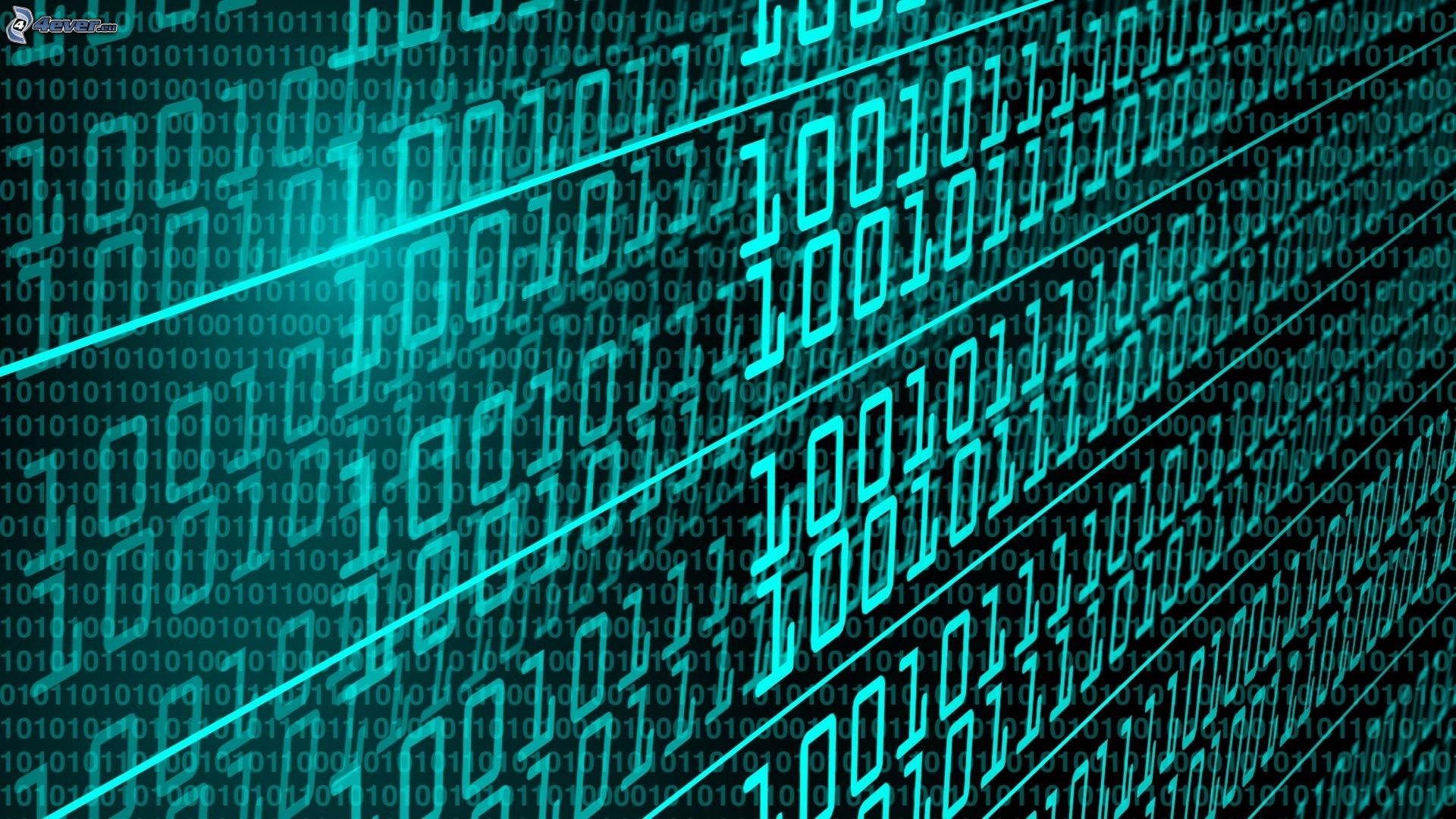 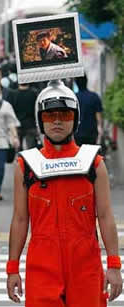 Le Japon moderne
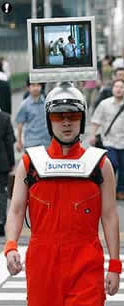 I- L’éducation au Japon:
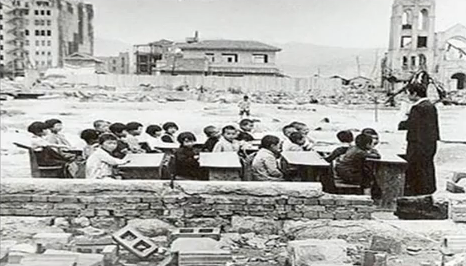 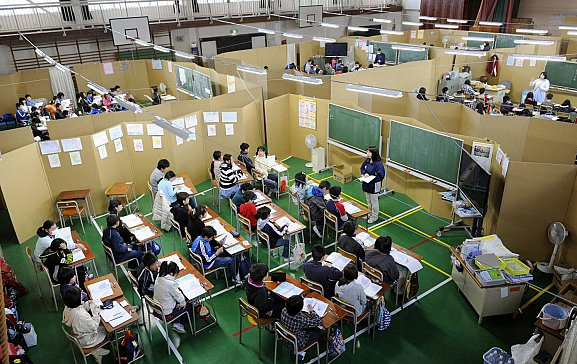 Hiroshima, Septembre 1945 (un mois après les bombardements atomiques)
Rentrée scolaire Avril 2011  (un mois après le Tsunami au japon)
I- L’éducation au Japon:
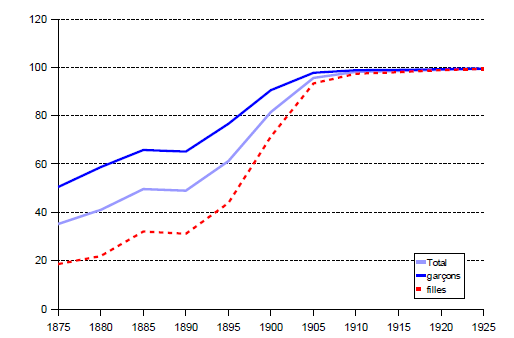 Graphique 1 L’évolution du taux de scolarité
Source: L’organisation du système éducatif japonais 2011 publié en janvier 2012, Université de Hiroshima
I- L’éducation au Japon:
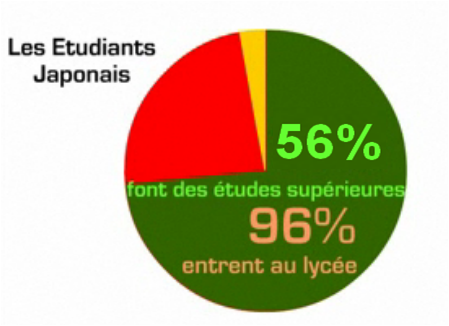 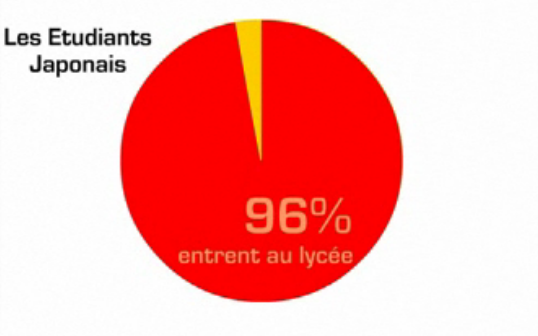 Graphique 2  taux d’accès au lycée et au  supérieur
Source: L’organisation du système éducatif japonais 2011 publié en janvier 2012, Université de Hiroshima
I- L’éducation au Japon:
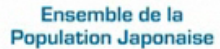 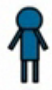 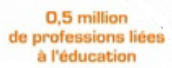 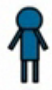 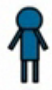 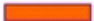 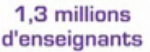 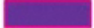 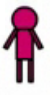 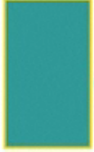 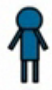 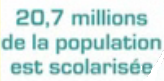 Source : Ecole Pour Tous  de Jan- François  spécialisé dans l’étude de la société japonaise
I- L’éducation au Japon:
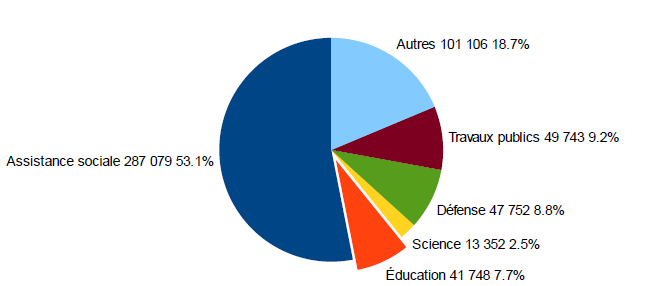 Graphique 3: La répartition du budget de l’État de l’année fiscale 2011 
(en 100 millions de yens)
Source: Ministère de la Finance
I- L’éducation au Japon:
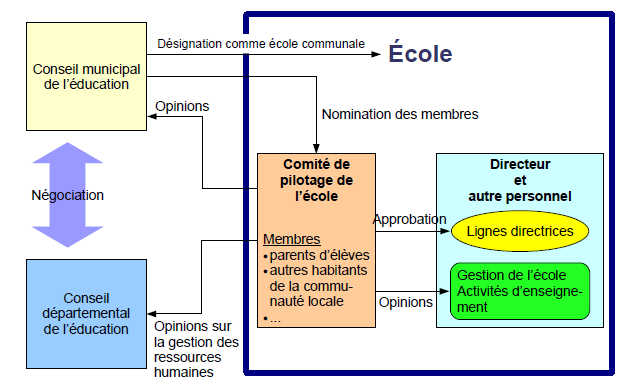 Graphique 4: Gestion des écoles Japonaises
Source: L’organisation du système éducatif japonais 2011 publié en janvier 2012, Université de Hiroshima
I- L’éducation au Japon ( le fun learning):
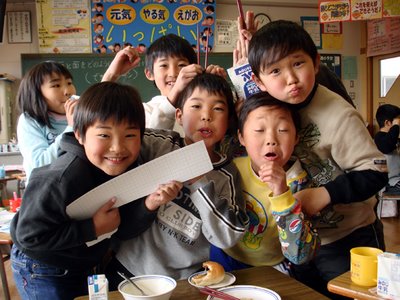 II - Le Cool Japan :
A- Le Cool Japan une forme du concept Soft Power:
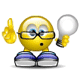 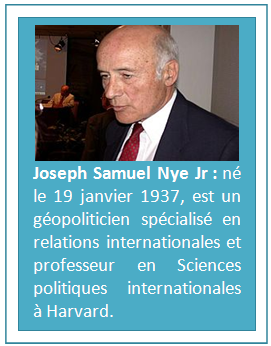 Le "Cool Japan " regroupe tous les produits culturels qui portent le pays au devant de la scène internationale:  Mangas, dessins animés, mode…
Le cool Japon est une forme du concept " Soft Power " qui a été créé dans la seconde moitié des années 80 par Joseph S.Nye Jr en opposition au concept de " hard power "
II - Le Cool Japan :
B- Les principales composantes du Cool Japan :
1- La mode:
a- Tokyo, le laboratoire mondial de la mode :
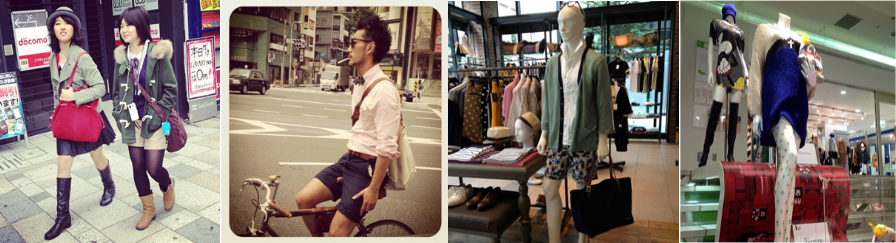 © Loic Bizel
II- Le Cool Japan :
B- Les principales composantes du Cool Japan :
1- La mode:
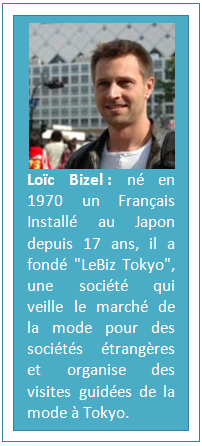 a- Tokyo, le laboratoire mondial de la mode :
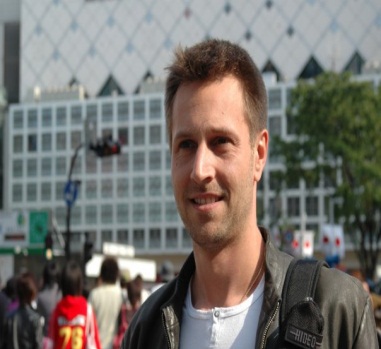 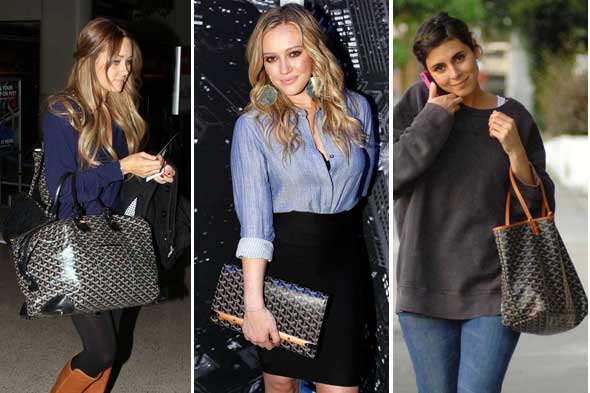 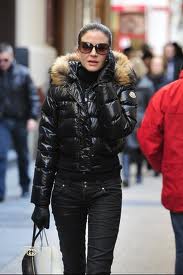 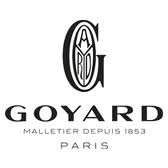 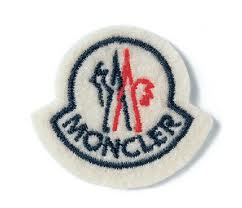 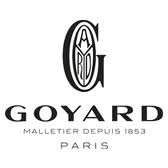 II - Le Cool Japan :
b- La Mode de rue (street fashion)
Sweet lolita:
Manga ou "cosplay":
Cyber :
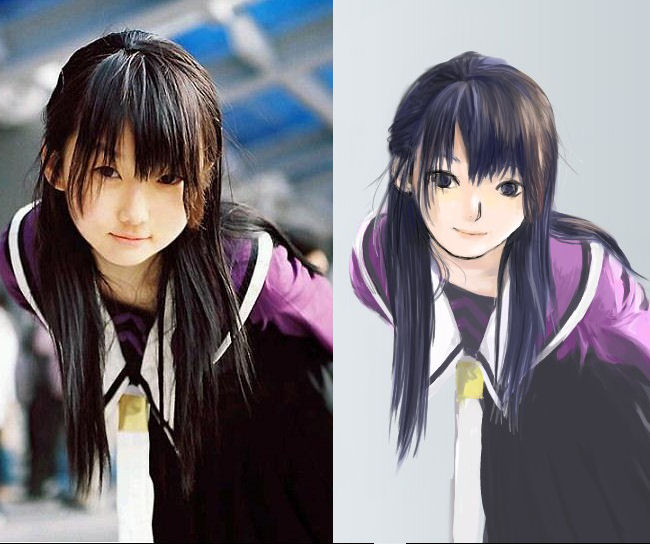 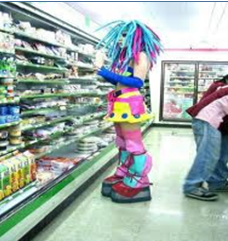 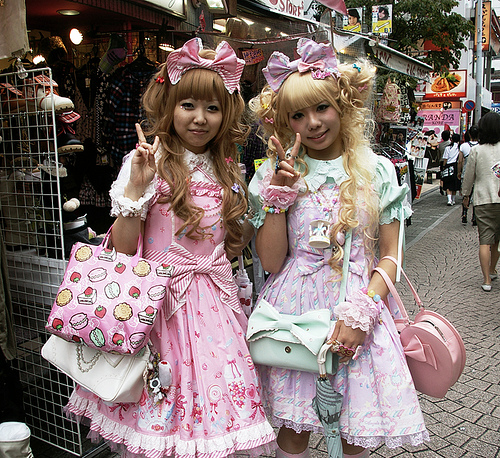 II - Le Cool Japan :
2- Les mangas :
3- le cinéma d’animation japonais:
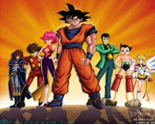 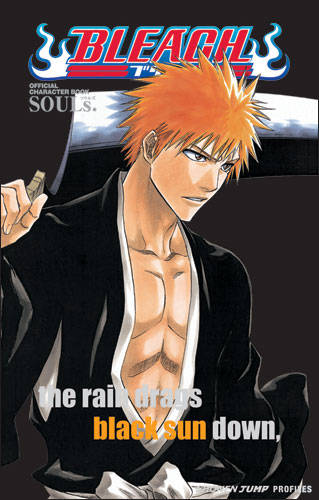 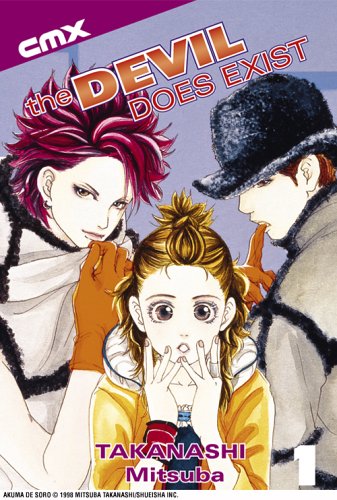 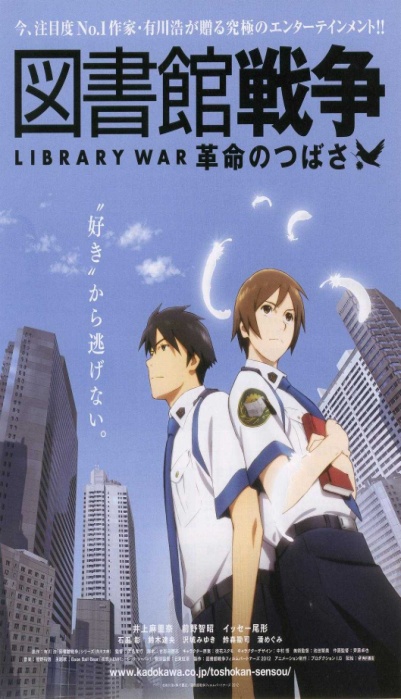 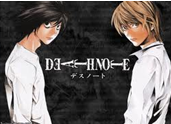 III- Les Progrès  technologiques
Le Japon occupe le premier rang pour la robotique et pour l'électronique destinée au grand public. Le deuxième rang pour l'informatique et les télécommunications.
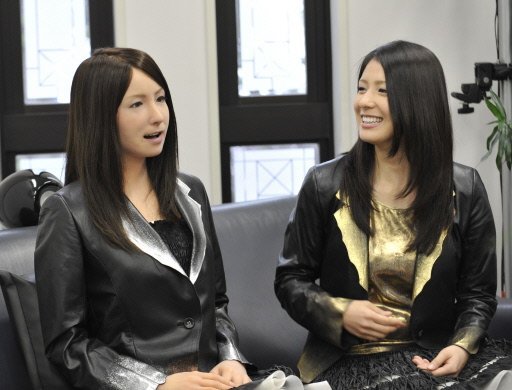 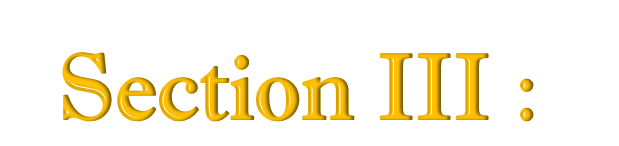 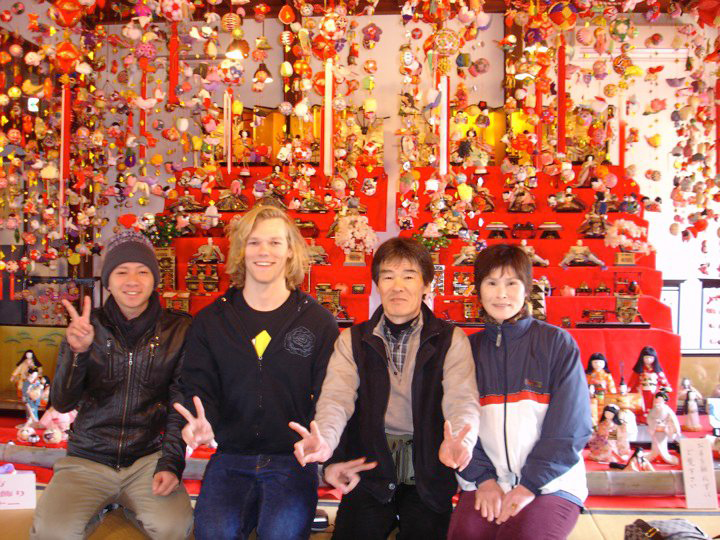 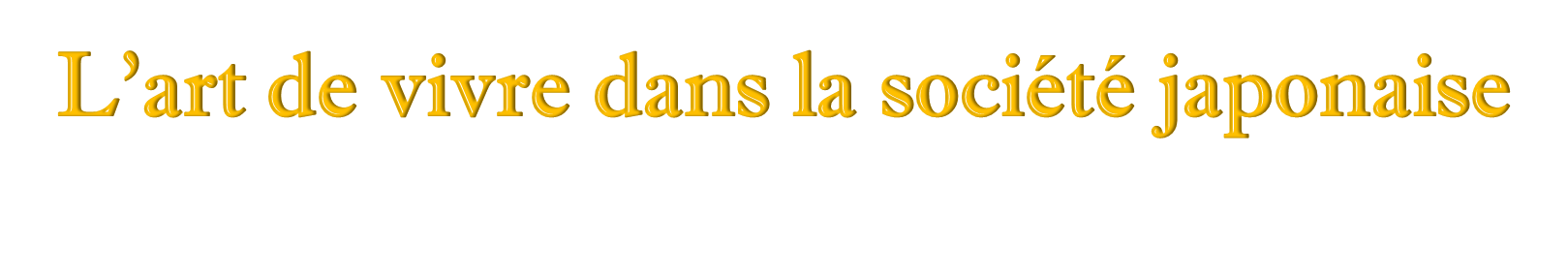 I- Les stéréotypes sur les japonais
Les japonais mangent tous des sushis, du riz et les chiens 

Les japonais sont courtois

Les japonais sont rigides

Les japonais sont fermés aux étrangers chez eux

Les japonais sont très prisés par leur travail
II- Les coutumes
Le salut: 
	Les japonais pratiquent l’ojigi qui consiste en l’inclination du corps face à l’interlocuteur.
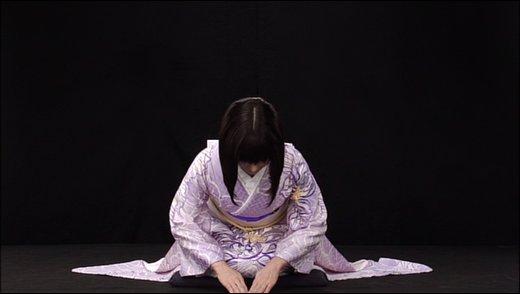 II- Les coutumes
Le genkan 	
	Le genkan est une grande marche située à l'entrée de la résidence.  C'est là que tout le monde doit retirer ses chaussures.
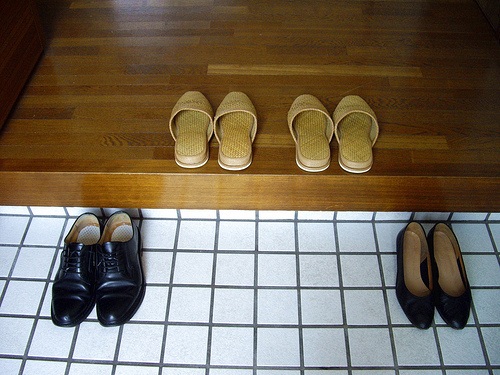 II- Les coutumes
Les cadeaux :

Evitez de donner:
Des fleurs blanches, lys, fleurs de lotus qui sont associés aux funérailles, il devrait y avoir un nombre impair de fleurs dans le bouquet.

Cadeaux avec 4 ou 9 articles en eux, ce sont des chiffres malchanceux.

Astuces:
Lorsque vous donnez ou recevez un cadeau maintenez le à deux mains et inclinez vous avec respect.

La plupart des cadeaux ne sont pas ouverts en face du donneur. 

La présentation et l’emballage sont souvent plus importants que le cadeau lui-même.
III- Organisations sociales
La société japonaise est organisée de façon verticale

Une société Verticale: 
C'est un type de société dans lequel les solidarités s'établissent dans un groupe vertical  et hiérarchique tel qu'une administration, une entreprise ou une école;
III- Organisations sociales
Contrairement au Japon, les sociétés au Maroc tendent à être horizontales.

Une société Horizontale:
C'est un type de société dans lequel les solidarités s'établissent entre des personnes ayant le même statut mais qui peuvent appartenir à des groupes différents par exemple : les ouvriers, les enseignants..
IV- L’importance de la famille au Japon
La vie collective japonaise repose sur la notion de liberté au sein du groupe, et l'individualisme apporté par l'Occident.

La structure de la famille reste très solide, chaque membre conciliant sa vie privée avec la commune. Même si la famille évolue fortement aujourd'hui, elle reste une base solide de la structure sociale du pays.
La société japonaise est construite autour de la notion du groupe et de la famille.
[Speaker Notes: Sous un même toit, chacun sait préserver ses secrets, recevoir ses amis, et vivre ses passions; il peut entrer et sortir facilement et, même s'il part en promettant de revenir au plus tôt, il lui suffit de téléphoner pour retarder son retour sans provoquer de problème.]
V- La communication à la japonaise
la vraie attitude
l’attitude de façade
Au Japon, culturellement, le bien-être de la société prime sur l’opinion de l’individu.
Les Japonais, préfèrent l’harmonie et partager une même direction (seulement en façade), pour ne pas risquer de gêner ou vexer l’interlocuteur.
Communication Non verbale
les regards soutenus et prolongés sont considérés très intimidants par les Japonais.

si on pose une question à un japonais, et qu’il commence à sourire, ce sourire signifie que notre interlocuteur est embarrassé, et qu’il ne veut pas répondre à cette question.

le silence est un signe de concentration chez les japonais
 Décrypter la communication non verbale au Japon:
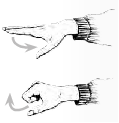 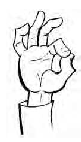 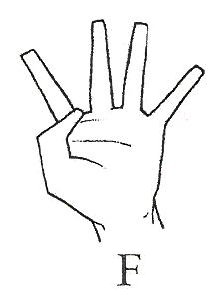 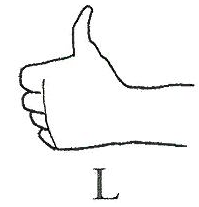 [Speaker Notes: le silence est un signe de concentration chez les japonais: généralement, ils ferment les yeux durant 5 ou 6 secondes afin  bien réfléchir avant de répondre à une question posée. 
Pointer son propre nez du doigt signifie « moi ». 
Avant d'entamer le repas, il est coutume de dire 頂きます (ItadaKiMaSu) “recevoir, accepter” équivalent de notre “Bon appétit”. Le geste accompagnant ce mot consiste à joindre ses mains et à s'incliner légèrement.
Si vous venez de vous faire virer, vous pouvez vous passer de mots et faire semblant de vous trancher la gorge avec votre main
agiter sa main de gauche à droite pour dire non]
VI- Gestion d’espace et respect de temps
Optimisation de l’espace:

Le japon est un petit pays qui fait la moitié de la France en surface par contre sa population est double de celle de la France.
Juste 20% de la surface du japon est habitable malgré cela ces 20%  de surface sont optimisés au maximum pour  le bien être des citoyens.
Le moindre centimètre cube est utilisé à bon escient.
Exemples:
[Speaker Notes: Iles artificiels 
Aéroport  flottant sur l’océan]
Exemple du parking au Japon
Exemple: Les hôtels capsule Des hôtels typiquement japonais qui ont la particularité d’optimiser au maximum l’espace d’occupation et dont les chambres se limitent donc à une simple cabine-lit.Les capsules sont généralement équipées d'une télé, d'une radio, d'un réveil et d'air conditionné. L'intimité y est relativement préservée par un store ou un rideau.
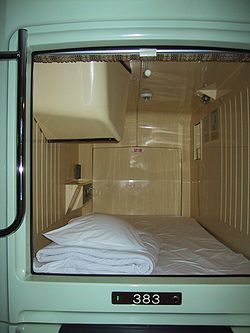 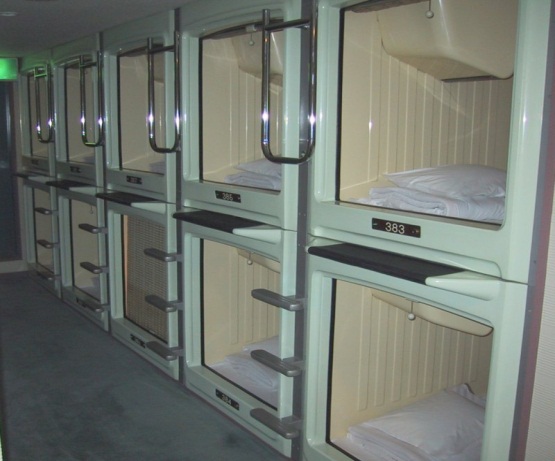 2) Le respect du temps

Le Japonais  est très ponctuel
Ils respectent  le temps à la seconde 

La ponctualité est la directive la plus importante sur laquelle ont insisté les représentants du Japon pour eux.
Ne pas respecter un rendez-vous est un acte très grave que ses concitoyens ne peuvent tolérer. 
 Les Japonais commencent  a s’inquiété a partir de 5 min de retard.
[Speaker Notes: Exemples: horaire de train et arrêt de  de bus 
C’est la gestion méticuleuse du temps qui permet au pays d’être très productif et aux entreprises d’avoir une meilleure rentabilité.]
Le respect du temps
Particularité spécifique au Japon
La notion  du respect du temps  se marie parfaitement à la discipline au japon .

Pour traverser une rue, il est  impensable de le faire en dehors d'un passage protégé devant lequel les japonais attendront patiemment que le feu passe au vert.
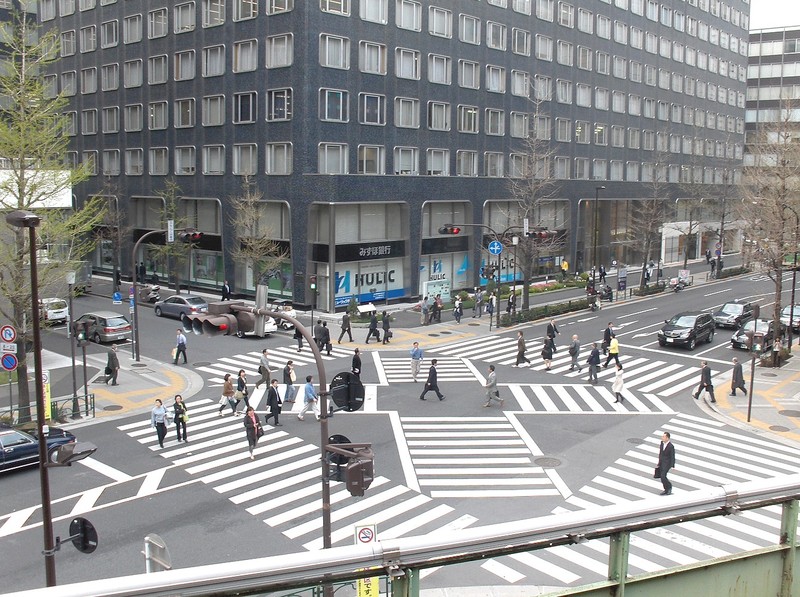 [Speaker Notes: Circulation ou pas. Il n'est pas rare de voir une personne immobile à un feu rouge à trois heures du matin alors que la rue qu'elle veut traverser est totalement vide.]
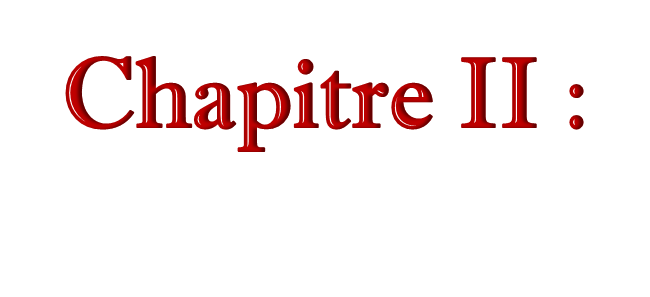 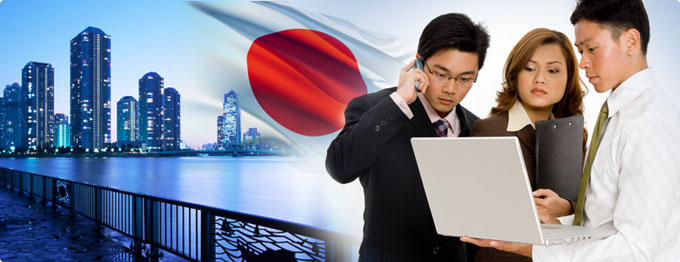 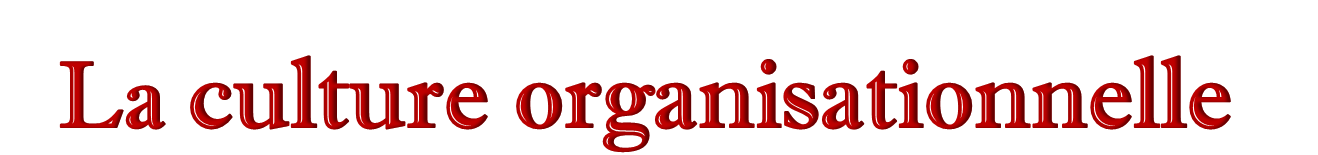 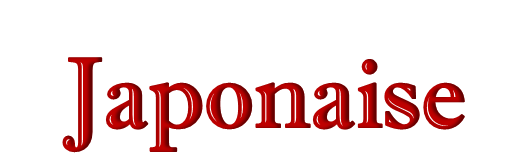 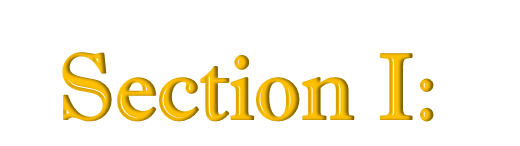 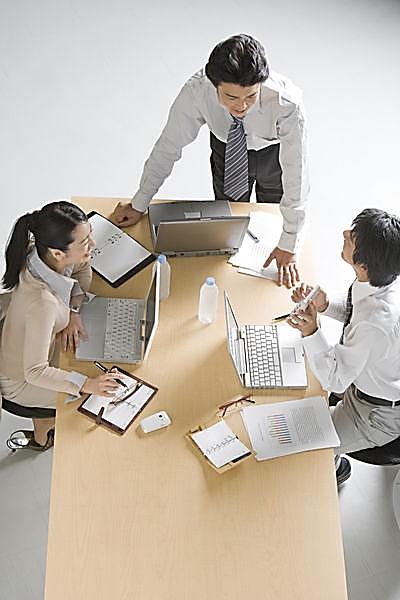 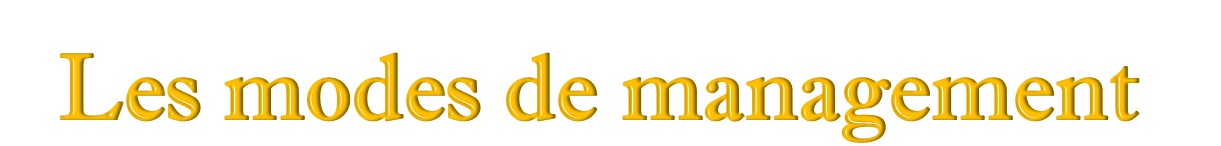 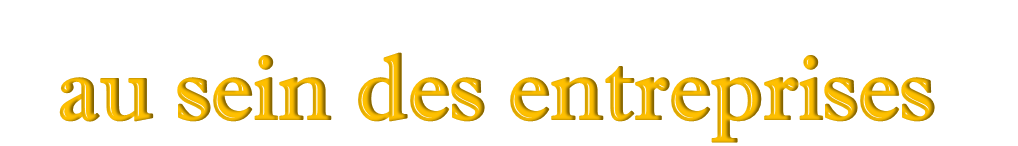 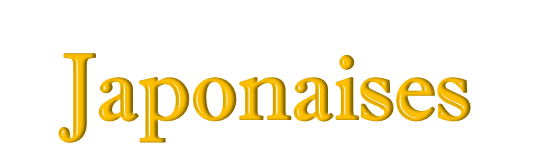 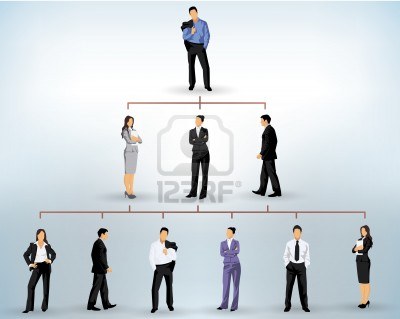 A- Culture d’entreprise
Le Japon, un modèle de société orienté sur le groupe avec une structure pyramidale.
La structure de la société japonaise est basée sur la hiérarchie et le concept de Sempai-Kohai.
rôle de tuteur
Doit le respect
[Speaker Notes: - (Le senpai a un rôle de tuteur auprès du kōhai  -en retour, le kōhai doit le respect au senpai)]
A- Culture d’entreprise
A- Culture d’entreprise
Les congés au Japon :
Dans la  société Japonaise  il est mal vu de prendre des congés.
Les employés Japonais prennent peu de vacances, ils n'osent pas prendre plus de 10j/an sur leurs congés payés.
Des témoignages d'hommes s'essayant aux congés parentaux recueillies sur le site  internet Ikumen Project, Mis en place par le ministère de la Santé, du Travail et du Social, dans le cadre du «projet des hommes qui éduquent » :
Dans cette vision, une révision de la loi sur les congés parentaux a pris effet le 07/2010. Elle incite les pères japonais à passer du temps avec leurs enfants, en essayant de changer les mentalités.
A- Culture d’entreprise
Participation féminine au marché du travail :
L'inégalité hommes-femmes au travail est un phénomène bien connu du système d'emploi japonais.
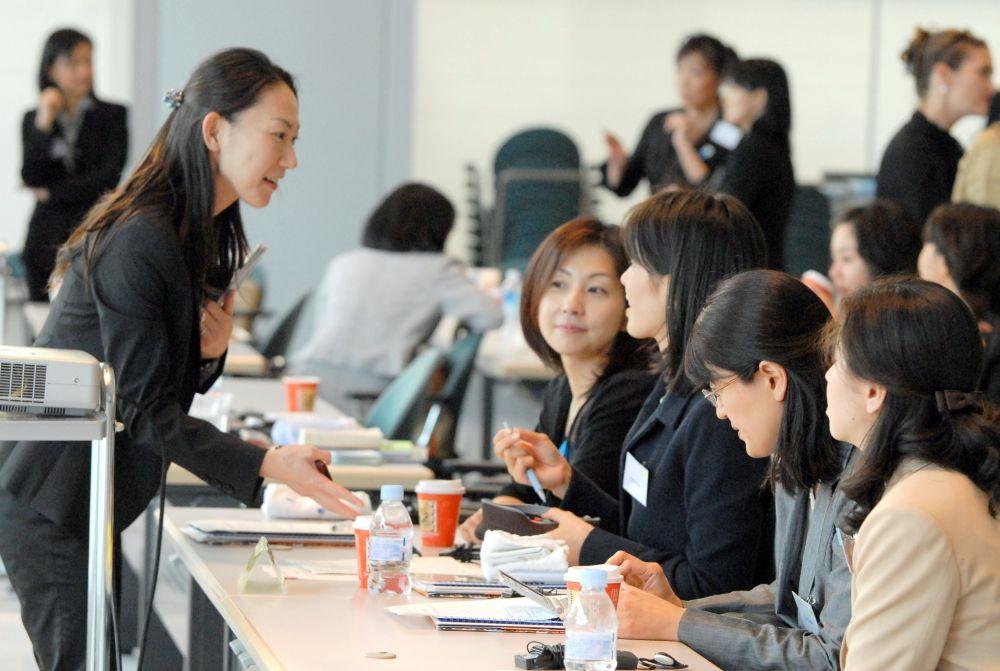 Catégorie d’emploi aujourd'hui, très peu de femmes se voient attribuer des postes à hautes responsabilités, notamment dans les très grandes entreprises. 
7,2 millions entre elles sont effectuées à des tâches de bureau.
Tout d'abord, l'inégalité la plus visible est la différence de salaire entre les hommes et les femmes, ces dernières gagnent moitié moins que les hommes, leurs salaires étant, jusqu'à 60 % inférieur à celui des hommes. Selon les statistiques de 2010.
[Speaker Notes: Néanmoins Il faut savoir que les femmes ont rendu un fier service à l’économie japonaise. L’industrie électronique doit une partie de sa réussite au sérieux de ces ouvrières aux mains agiles.]
A- Culture d’entreprise
L’éthique de management :
La culture japonaise est fortement influencée par trois courants de pensée : le confucianisme, le bouddhisme et le shintoïsme. Ces trois courants ont contribué à constituer la vision du monde et les valeurs qui sont propres au peuple japonais. 
Ils sont appliquées en entreprise à travers des chartes :
l'harmonie sociale 
la confiance et respect de soi 
Chacun est important 
la collectivité 
La gratitude  
coopération et esprit d'équipe
courtoisie et humilité 
le dévouement et loyauté 

Travailler pour la nation japonaise
[Speaker Notes: Chartes comme un instrument d’identification sociale qui développe un sentiment d’appartenance au groupe et d’incorporation des valeurs du groupe dans son propre système de valeurs. 
Expliquer l'harmonie sociale : L’harmonie au sein du groupe est plus importante que la somme des intérêts personnels.
le dévouement et loyauté : la fidélité ou esprit maison. Pour qu’un Salaryman (cadre) se dévoue corps et âme pour son entreprise, les japonais sont plus enclins à être suiveur d'une idée forte, qu'à suivre un chemin individuel propre.
Chacun est important : Le propriétaire par exemple, entrera dans le magasin, saluera ses subordonnés puis aidera à ranger les  étagères, à nettoyer les locaux et à sortir les poubelles Même les tâches les plus minimes sont importantes.
la collectivité : Dans la culture d’entreprise japonaise, un individu devient performant lorsqu’il s’allie à d’autres pour former un ensemble. Afin de s’assurer que les nouveaux employés soient conscients de l’importance du collectivisme, l’immersion de ceux-ci à l’entreprise est une étape essentielle. certaines entreprises envoient les recrues passer un week-end à la campagne où toutes les activités auront comme objectif de faire vivre une expérience commune au groupe.
« Giri » = gratitude : le japonais passe sa vie à être reconnaissant à l’égard de la société. (En quelque sorte c’est ainsi que s’exprime le principe de solidarité au travers d’une multitude de redevance individuelle), d’où la notion de  travail pour la nation]
Exemples:
Apparaître humble et d’attirer ainsi le respect . Le Président Watanabe de Toyota  s’est incliné pour s’excuser auprès des consommateurs pour les défauts constatés sur ses voitures en s’adressant aussi à sa propre entreprise, en se montrant prêt à « prendre ses responsabilités ». Les Japonais considèrent qu’une personne qui ne recherche pas le pouvoir et les richesses personnelles est un bon guide. Celui-ci n’a qu’à laisser entendre ce qu’il désire et il sera obéi.
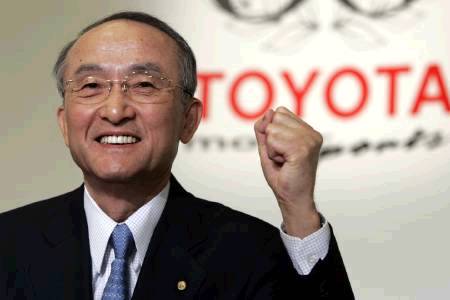 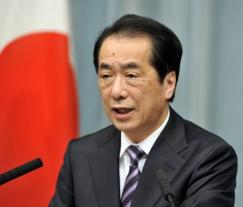 L’ancien Premier ministre japonais Naoto Kan et le PDG de la compagnie d'électricité Tepco  avaient annoncé chacun, suite au séisme de magnitude 9 et du Tsunami géant de 11 mars  qu'ils renonçaient à leur salaire, afin d'assumer leur responsabilité dans l'accident nucléaire de Fukushima, un drame pour les populations locales.
Un salaire de 1,6 million de yens mensuels (14.000 euros)
[Speaker Notes: Premier ministre japonais renonce à son salaire aux 1,6 million de yens mensuels (14.000 euros) qu'il touche en tant que président]
B- Gestion de ressources humaines
Kaoru Ishikawa ( 1915-1989) un ingénieur chimiste japonais et un des théoriciens pour la gestion de la qualité.
[Speaker Notes: Kaoru Ishikawa ( 1915-1989) un ingénieur chimiste japonais précurseur et un des théoriciens pour la gestion de la qualité. On lui doit notamment le diagramme de causes et effets qui est un des outils fondamentaux pour assister les cercles de la qualité au sein des entreprises]
La hiérarchie est très respectée au Japon. Il est aussi à rappeler que l’avancement se fait à l’ancienneté. Par exemple, pour revendiquer un poste (Directeur Général Adjoint), il faut au minimum avoir travaillé 30 ans dans l’entreprise…
D- Les théories du management
Kaisen
- Amélioration quotidienne de la productivité
Muda
- Méthode contre le gaspillage
Poka-Yoke
- Système anti-erreur
Juste-à-temps
- Réduction des inventaires par une meilleure synchronisation des processus de production
Modèle du 5 S
William Ouchi
La théorie Z :
«   Le secret de la réussite japonaise, n'est pas la technologie, MAIS une manière spéciale de manager les individus. "Il s'agit d'un style de management qui met l'accent sur une philosophie d'entreprise forte, une culture d'entreprise distincte, un développement personnel à long terme, et une prise de décision par consensus» (William Ouchi, 1981).
Cette théorie considère l’Homme comme l’élément déterminant de la réussite de l’entreprise japonaise
William Ouchi  né 1943 est un professeur  américain de management et d’organisation à l’UCLA, à los  Angeles. Vice-président de l’école de management de l’UCLA , il a conduit des recherches sur les structures des organisation .
Sa théorie Z est un prolongement de la théorie XY de Mac Gregor.
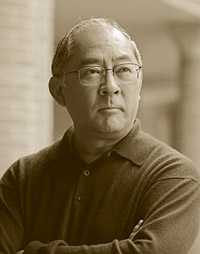 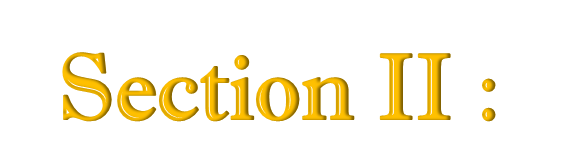 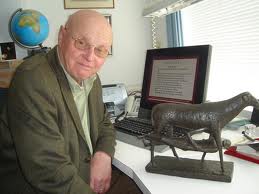 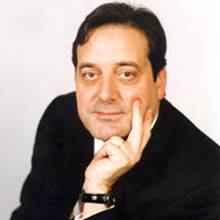 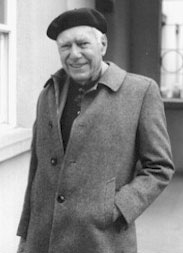 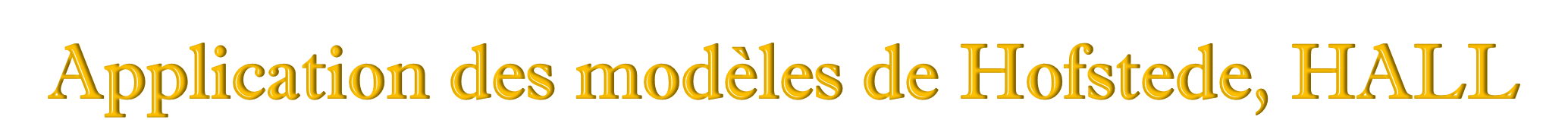 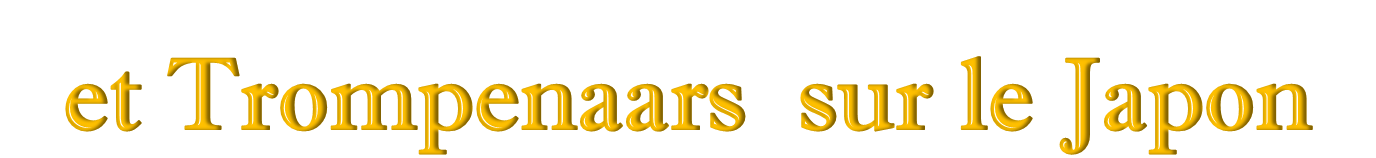 A-  Les cinq dimensions de Hofstede
B- Les trois dimensions de Hall:
1- Rapport à l’espace :  

les distances entre les corps sont importantes et les contacts physiques sont plus rares. 

la bulle individuelle japonaise est assez large mais s’efface face à celle du groupe qui prend le pas sur le reste.
	Ex: Entreprise et maison japonaise
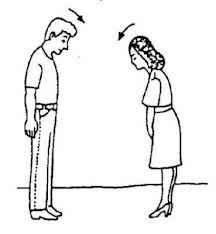 2-Orientation temporelle :
Les  japonais  sont très polychromiques,  très organisées et la ponctualité est une règle quasi absolue chez eux. 

Ils peuvent très bien planifier des activités sur plusieurs années et s’y tenir. 

La planification est globale.
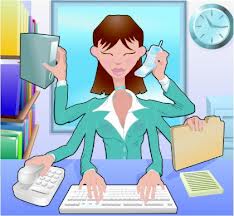 3-Culture à fort contexte :
Ils se sentent mal à l’aise face à des questions d’opinion ou d’avis. 

les japonais  sont moins directs, le refus étant toujours indirect.

Dans leurs engagements avec des partenaires étrangers , les japonais pourront se sentir agressés par les demandes exhaustives d’informations.
C- Les dimensions de Trompenaars :
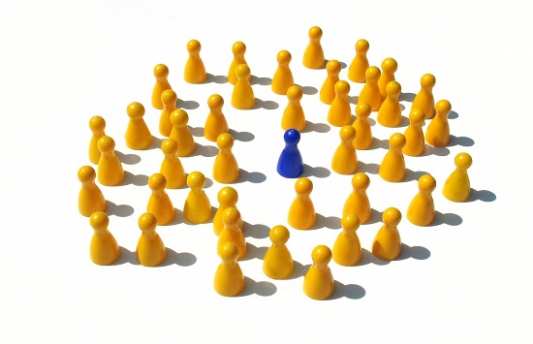 1-Universalisme / Particularisme : 

La société japonaise est une société particulariste.

 Les situation vécues par les japonais sont intimes et incomparables et leur incite à l’innovation et le développement des produits sophistiqués, raffinés et sur mesure. 

Toutefois le fort particularisme japonais leur conduit à devenir des xénophobes d’où le taux faible d’immigration qui s’élève à 1,5%.
2- Neutralité / affectivité :
Les japonais sont neutres.

 Pour eux, l'attitude affective accuse un manque de maîtrise et d’objectivité. 

Les sentiments chez les japonais sont contrôlés, cependant ils autorisent l’alcool pour dissiper les inhibitions.
Témoignage d’un couple japonais:
3- Degré d’engagement limité / diffus :
Les japonais manifestent une grande curiosité en ce qui concerne la vie des autres, qui sont du même âge ou qui se trouvent dans la même position hiérarchique ou à un niveau inférieur.
 
les frontières entre la vie publique et la vie privée sont beaucoup moins nettes.

Dans un contexte d’interaction avec un étranger, le japonais aura tendance à tourner autours de l’étranger pour le connaitre d’une façon diffuse, et ce n’est qu’après avoir noué des relations de confiance, que le japonais passe aux aspects spécifiques de l’affaire.
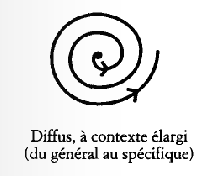 4- Statut attribué / statut acquis :
Le statut au Japon est généralement attribué à partir des expériences et de la durée vécue dans l’entreprise. 

 Pour mériter ce statut l’entreprise consacre un important budget à la formation.

on ressent comme insulte tout ce qui empêche la réalisation de ses croyances et il apparait toujours insultant d’envoyer un jeune homme étranger négocier avec des personnes qui ont vingt de plus que lui.
5- Orientation interne ou externe :
Les japonais ont une culture ouverte sur l’influences externe, cette culture fait partie des cultures asiatiques qui respectent la nature et se laissent guider par ses lois. 

Quand les Japonais copient les produits occidentaux, ils considèrent en fait qu'ils recueillent les fruits développés par leur environnement.
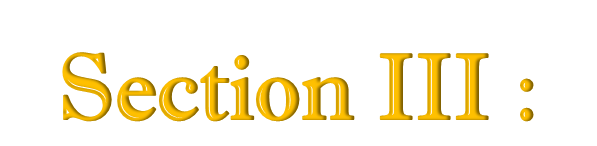 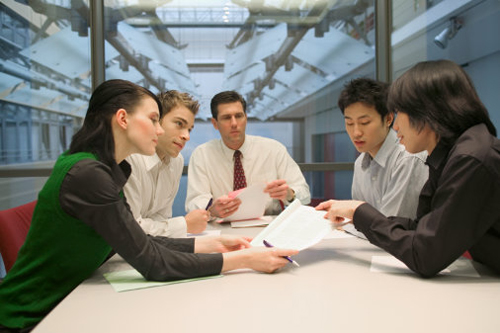 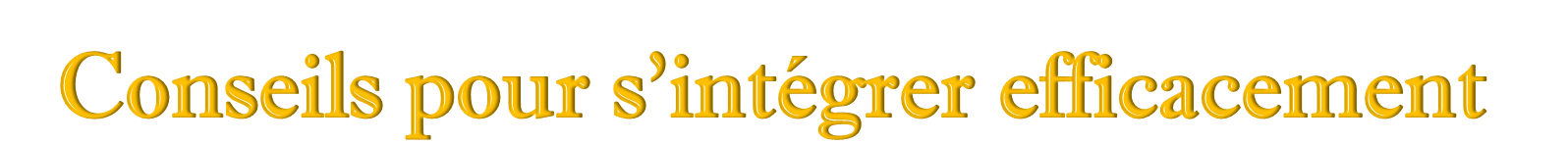 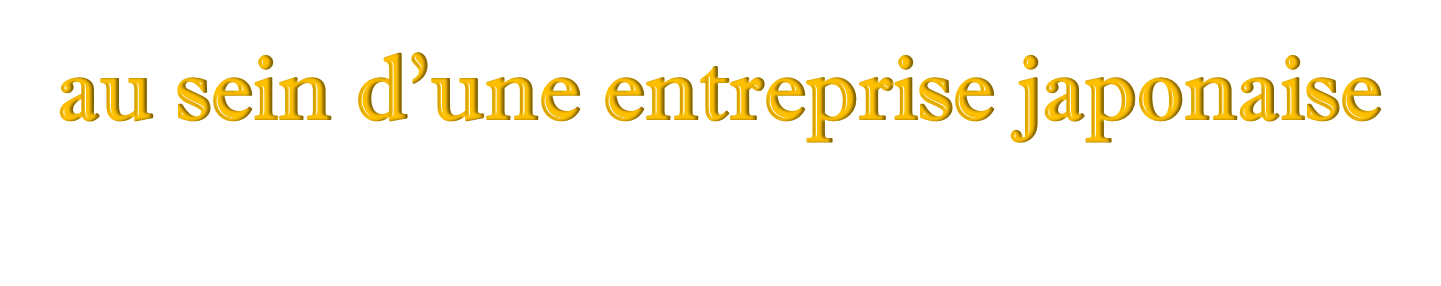 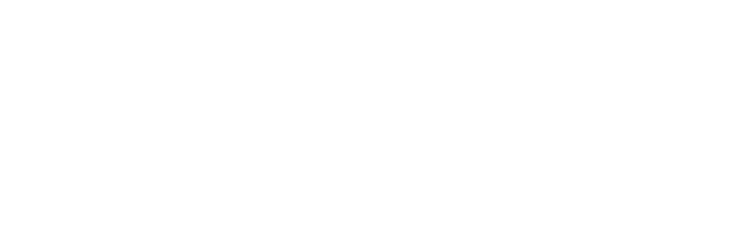 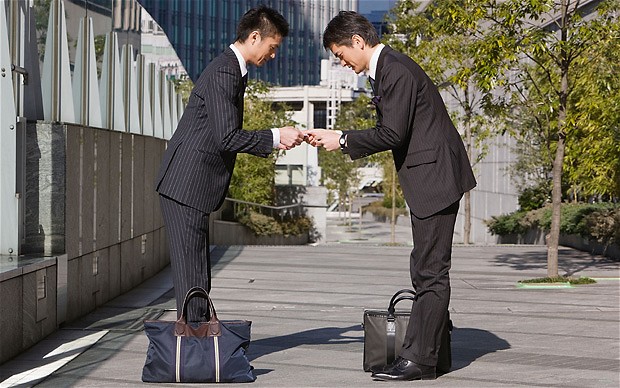 Conseils pour s’intégrer dans une entreprise Japonais
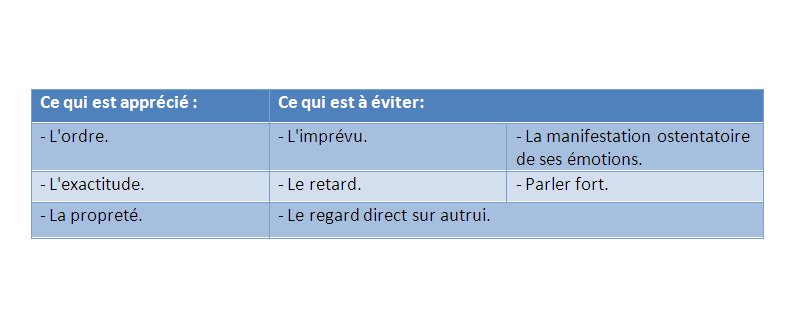 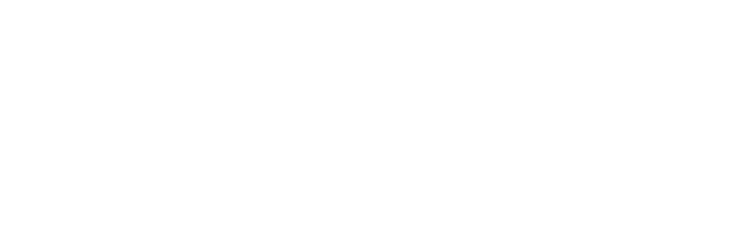 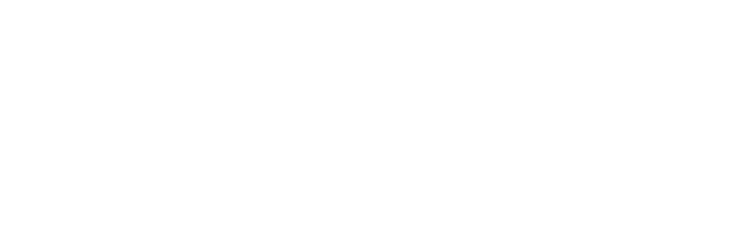 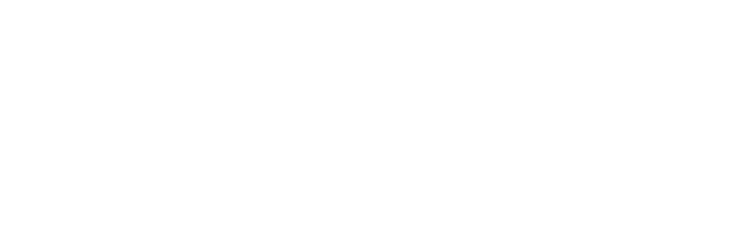 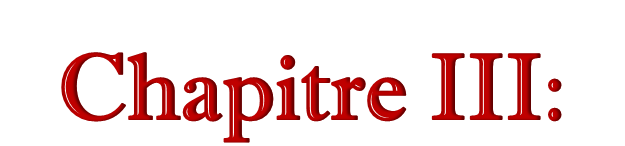 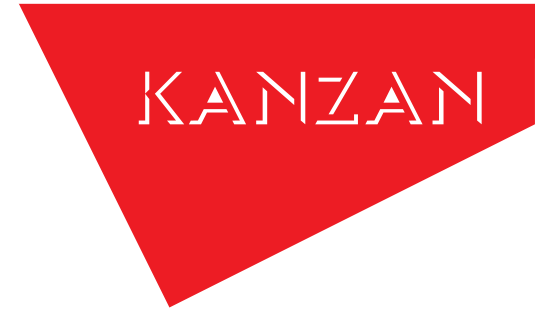 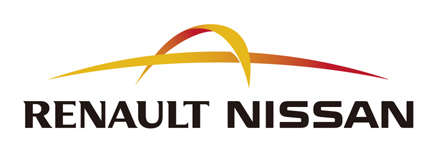 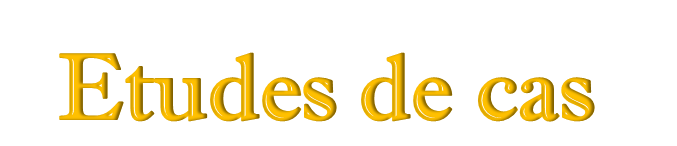 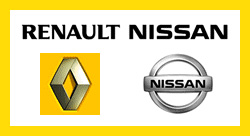 Etude de cas 1 : la joint-venture                              :
Etude de cas 1 : la joint-venture  KANZAN
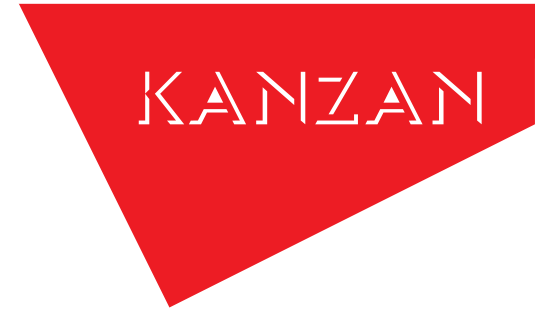 Obstacles rencontrées:
-Implication Vs Autonomie:
-Recherche de Consensus Vs Efficacité:
-Rapport Vie privée/Vie professionnelle : 
-Des vacances d’été conflictuelles :  
-Des difficultés liées à l’usage d’une langue de travail 
-le cloisonnement des fonctions :
Solutions apportées par les 2 sociétés:
Problème des réunions: prévoir 2 réunions, une réunion préliminaire entre les codirecteurs, et une seconde par la Sté mère.
Problème des vacances: prise de vacances abrégées compte tenue de la situation.
Problème de langue: alternance entre la langue maternelle et l’anglais.
Problème de cloisonnement des fonctions: prise de consience de la responsabilisation de tous par les allemands.
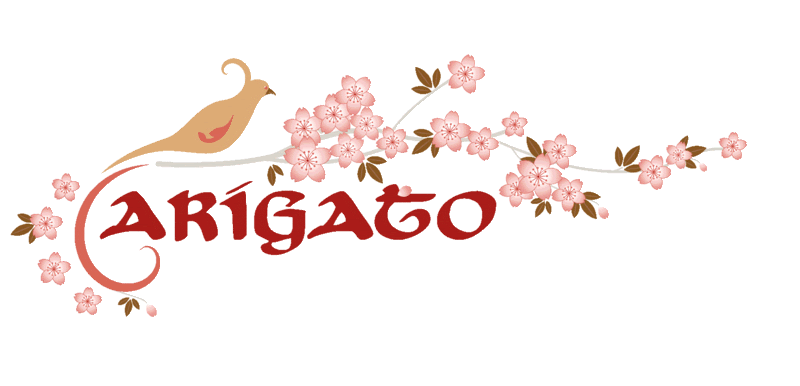 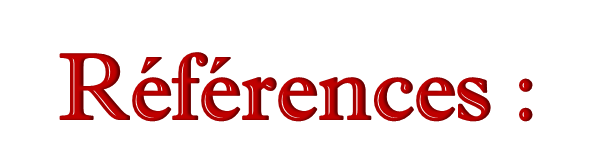 Bibliographie :
COMPRENDRE LE JAPON, Martin Beaulieu, édition Ulysse 
L’organisation du système éducatif japonais 2011, de Jun OBA, édition de janvier 2012, (université de Hiroshima).
Travailler avec les  japonais. Olivier DEMUSSAT, édition d’organisation 2006.
L’entreprise multiculturelle Trompenaars.
Petit traité interculturel de réussir à l’international édition AFNOR Laurent GOULVESTRE.
« Le mode de gouvernement des entreprises japonaises : un modèle à suivre ? » de  Mehdi  NEKHILI
« Les fondements de management international »   Enquête réalisée par Chiraz SAÏDANI 
La Webographie :
http://www.decodeurdunonverbal.fr/test-du-voyageur-les-gestes-a-connaitre-pour-votre-prochaine-destination/
http://www.nhk.or.jp/lesson/french/tips/8.html
 http://www2.ville.montreal.qc.ca/jardin/jeunes/naturaliste/ayame/maison2.htm
 http://japon.aujourdhuilemonde.com/les-petites-et-etranges-maisons-japonaises
 http://communicationorganisation.revues.org/1719
 http://www.micky2be.com/3174/offrir-un-cadeau-omiyage
 http://www.nhk.or.jp/lesson/french/learn/list/4.html
http://www.algerie-dz.com/forums/archive/index.php/t-103094.html
www.eridut.org : article de WEI-Penn Chang, l’université Montréal. 
www.ubifrance.fr : Ubifrance et les missions économiques édition 2011.
 Vidéos: 
Le Conseil du Coach (décryptez la communication non verbale au japon) de Frédéric  ADIDA
Emission de chaine Youtube  “khawater 5” de Ahmed Sheguiri 
www.culturepub.fr